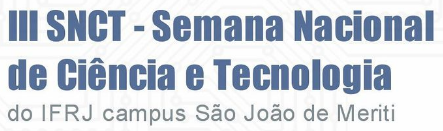 Inteligência artificial: a nova fronteira da ciência brasileira
Eduardo Bezerra (CEFET/RJ)
ebezerra@cefet-rj.br
Brief account of AI’s history
2
Artificial Neuron
3
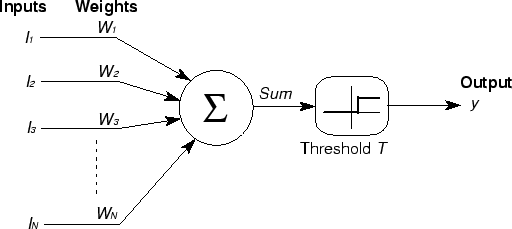 McCulloch-Pitts model (boolean functions, cycles)
1943
[Speaker Notes: http://wwwold.ece.utep.edu/research/webfuzzy/docs/kk-thesis/kk-thesis-html/node12.html]
The Imitation Game
4
“I propose to consider the question, 'Can machines think?'”
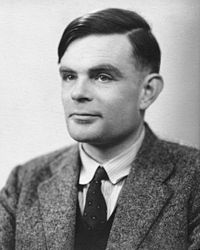 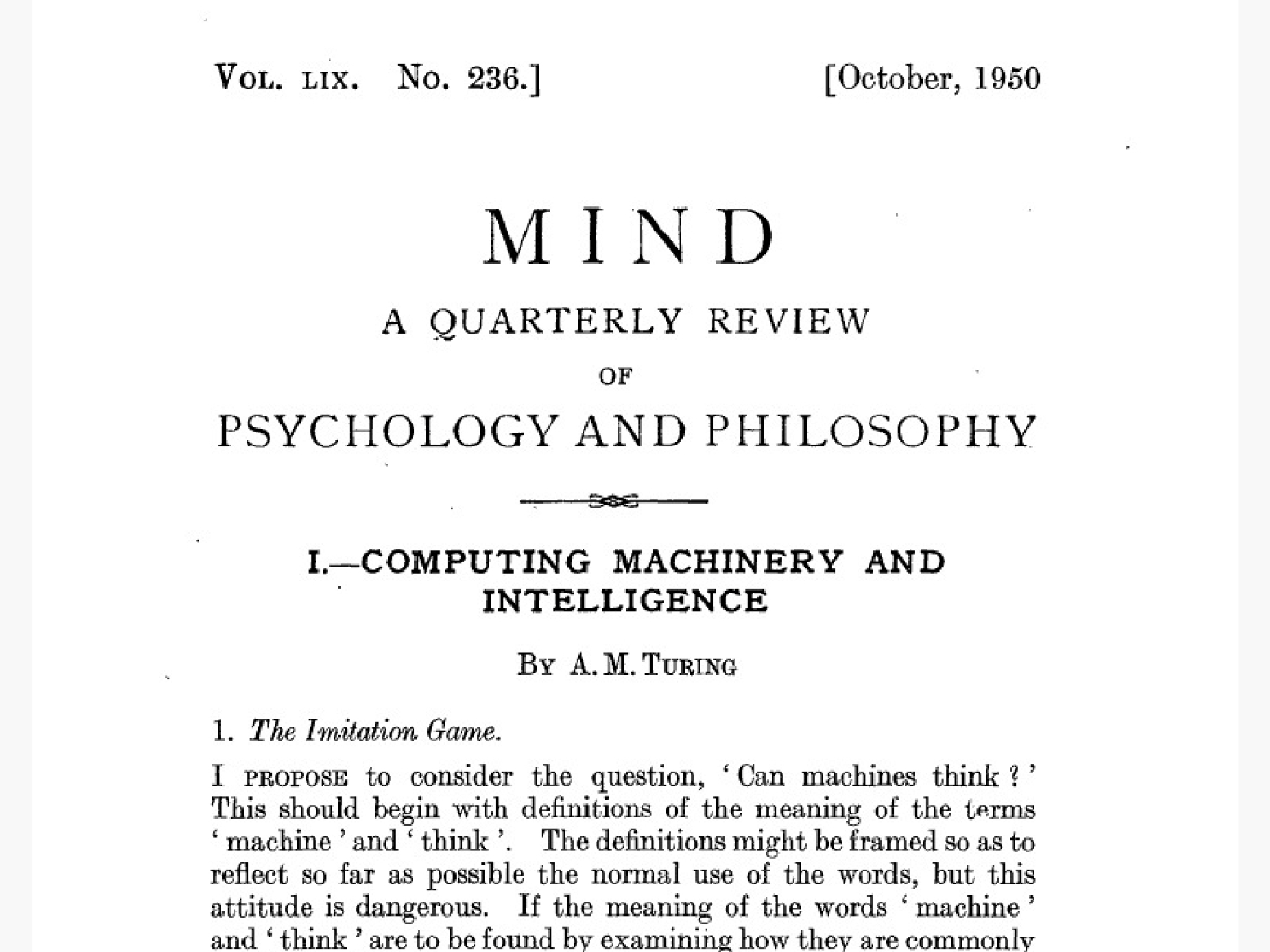 1950
Alan Turing, 1912-1954
[Speaker Notes: Computing Machinery and Intelligence (1950)
http://mpcrlab.com/2016/09/turing-alan-m-computing-machinery-and-intelligence-1950/

Previsão: em 2000, máquinas poderiam se passar por humanos em mais de 30% das vezes.]
Georgetown-IBM experiment
5
Machine translation: automatic translation of Russian sentences into English.
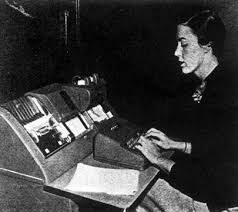 “The experiment was considered a success and encouraged governments to invest in computational linguistics. The project managers claimed that machine translation would be a reality in three to five years.”
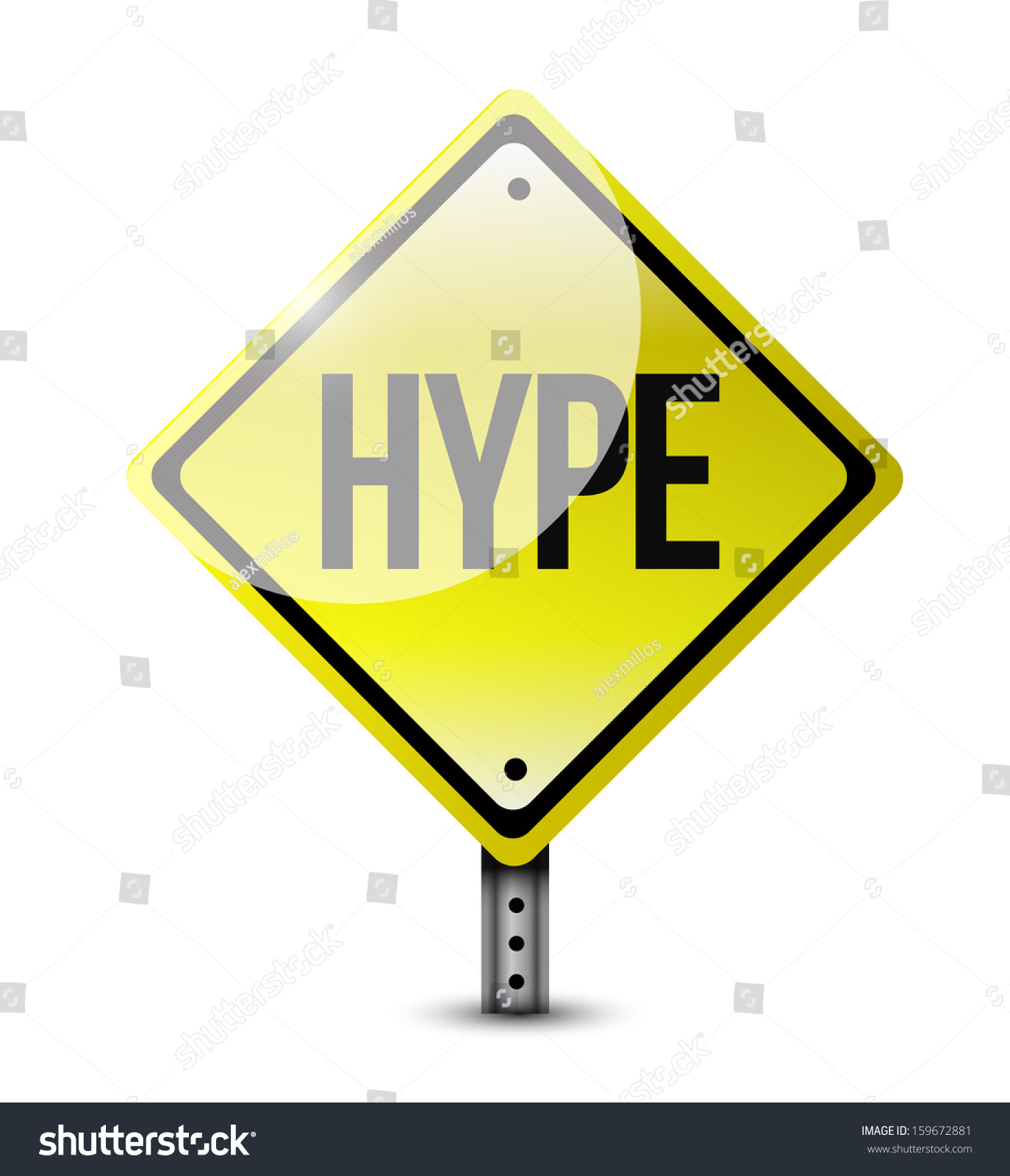 1954
[Speaker Notes: Quote from https://patriciahysell.wordpress.com/tag/georgetown-ibm-experiment/

https://en.wikipedia.org/wiki/Georgetown%E2%80%93IBM_experiment

http://www.hutchinsweb.me.uk/AMTA-2004.pdf

Automatic translation of more than sixty Russian sentences into English]
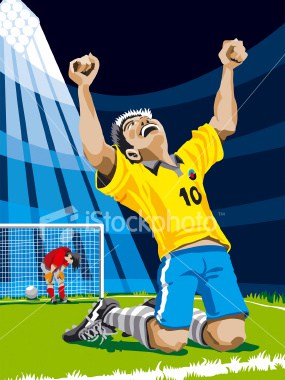 Logic Theorist
6
Proved 38 of the first 52 theorems in chapter 2 of the Principia Mathematica.
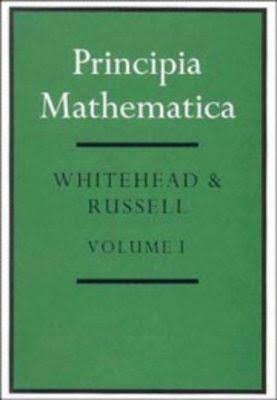 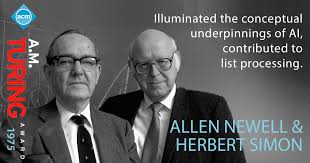 1956
Dartmouth meeting
7
John McCarthy, Claude Shannon, Marvin Minsky, ...
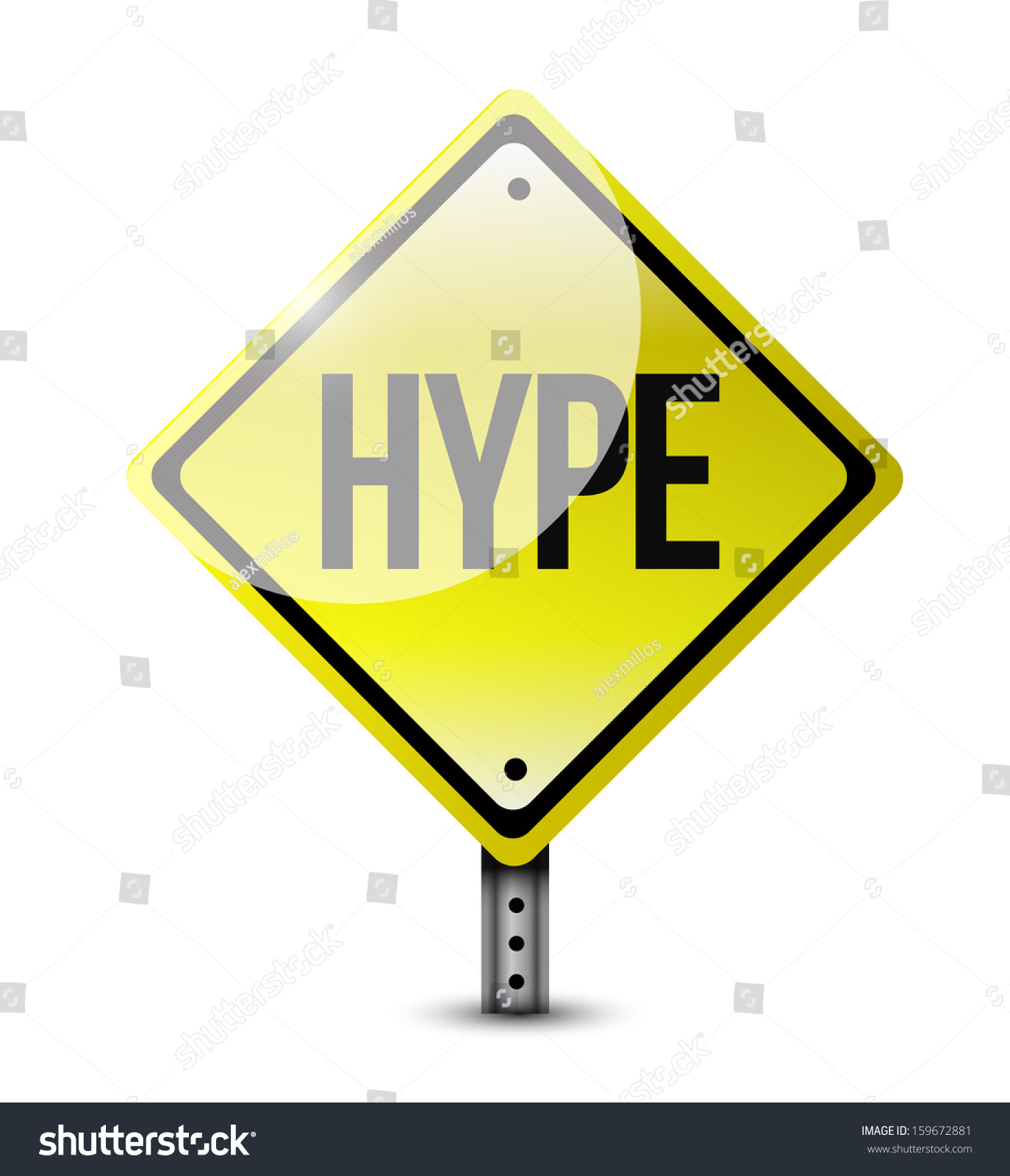 1957
[Speaker Notes: https://www.dartmouth.edu/~ai50/homepage.html
https://www.aaai.org/ojs/index.php/aimagazine/article/view/1904

Lisp, utility computing, garbage collection, time-sharing systems
“In August 1959 he proposed the use of recursion and conditional expressions, which became part of ALGOL.”]
High hopes
8
“It is not my aim to surprise or shock you –but … there are now in the world machines that think, that learn and that create. Moreover, their ability to do these things is going to increase rapidly until –in a visible future – the range of problems they can handle will be coextensive with the range to which human mind has been applied. More precisely: within 10 years a computer would be chess champion, and an important new mathematical theorem would be proved by a computer.
--Herbert Simon
1957
Machine Learning (to play Checkers)
9
Coined the term Machine Learning (“Field of study that gives computers the ability to learn without being explicitly programmed.”)
“it will learn to play a better game of checkers than can be played by the person who wrote the program.”
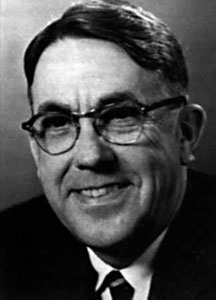 search tree
alpha-beta pruning
scoring functions
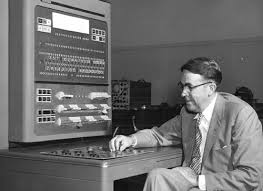 1959
Arthur Samuel
[Speaker Notes: https://history-computer.com/ModernComputer/thinkers/Samuel.html
https://en.wikipedia.org/wiki/Arthur_Samuel#Computer_checkers_(draughts)_development

TeX programmer]
Mark I Perceptron
10
NY Times: “the embryo of an electronic computer that [the Navy] expects will be able to walk, talk, see, write, reproduce itself and be conscious of its existence.
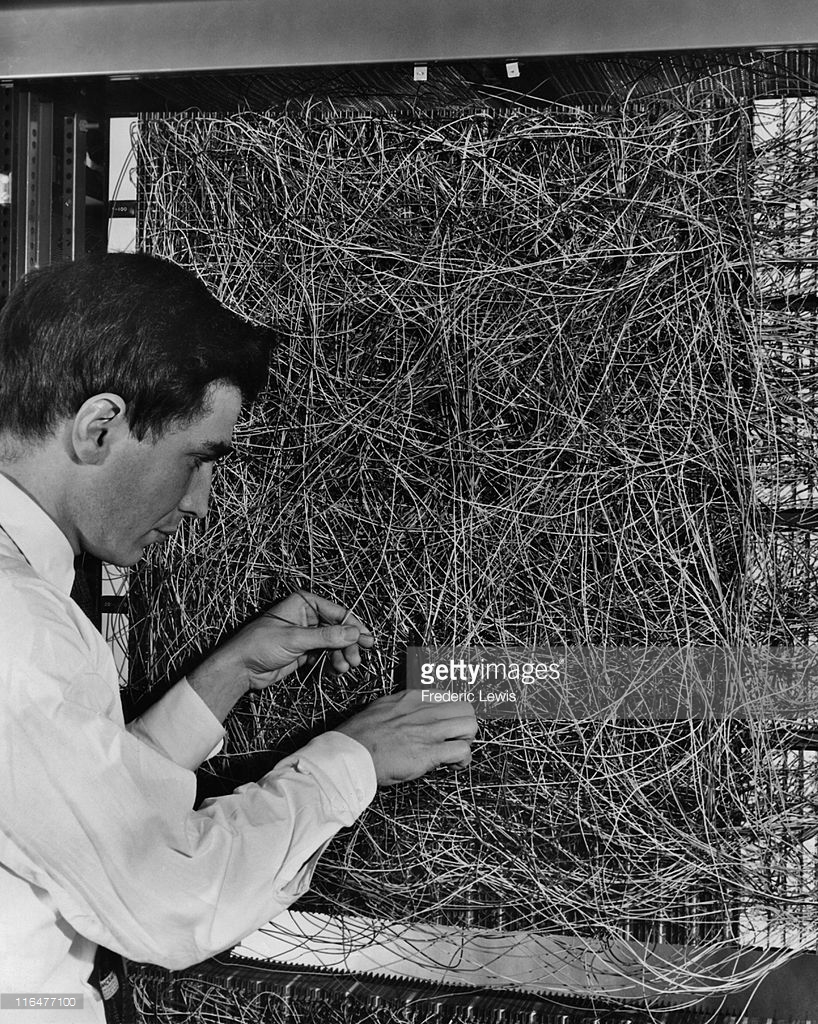 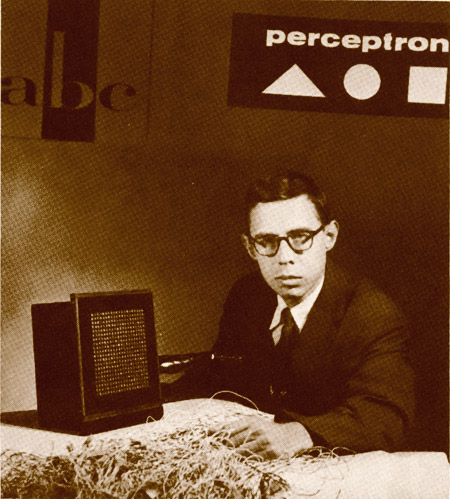 1960
Frank Rosenblatt
[Speaker Notes: https://www.dartmouth.edu/~ai50/homepage.html
https://www.aaai.org/ojs/index.php/aimagazine/article/view/1904

Rosenblatt, with the image sensor of the Mark I Perceptron (Source: Arvin Calspan Advanced Technology Center; Hecht-Nielsen, R. Neurocomputing (Reading, Mass.: Addison-Wesley, 1990).)

https://blogs.umass.edu/comphon/2017/06/15/did-frank-rosenblatt-invent-deep-learning-in-1962/

https://blogs.umass.edu/brain-wars/files/2016/03/rosenblatt-1957.pdf]
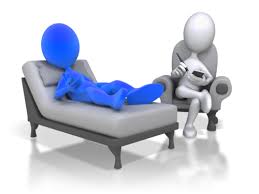 ELIZA
11
“Natural language” conversation.

“...sister...”  “They me more about your family.”
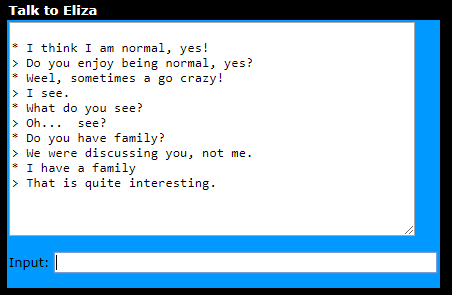 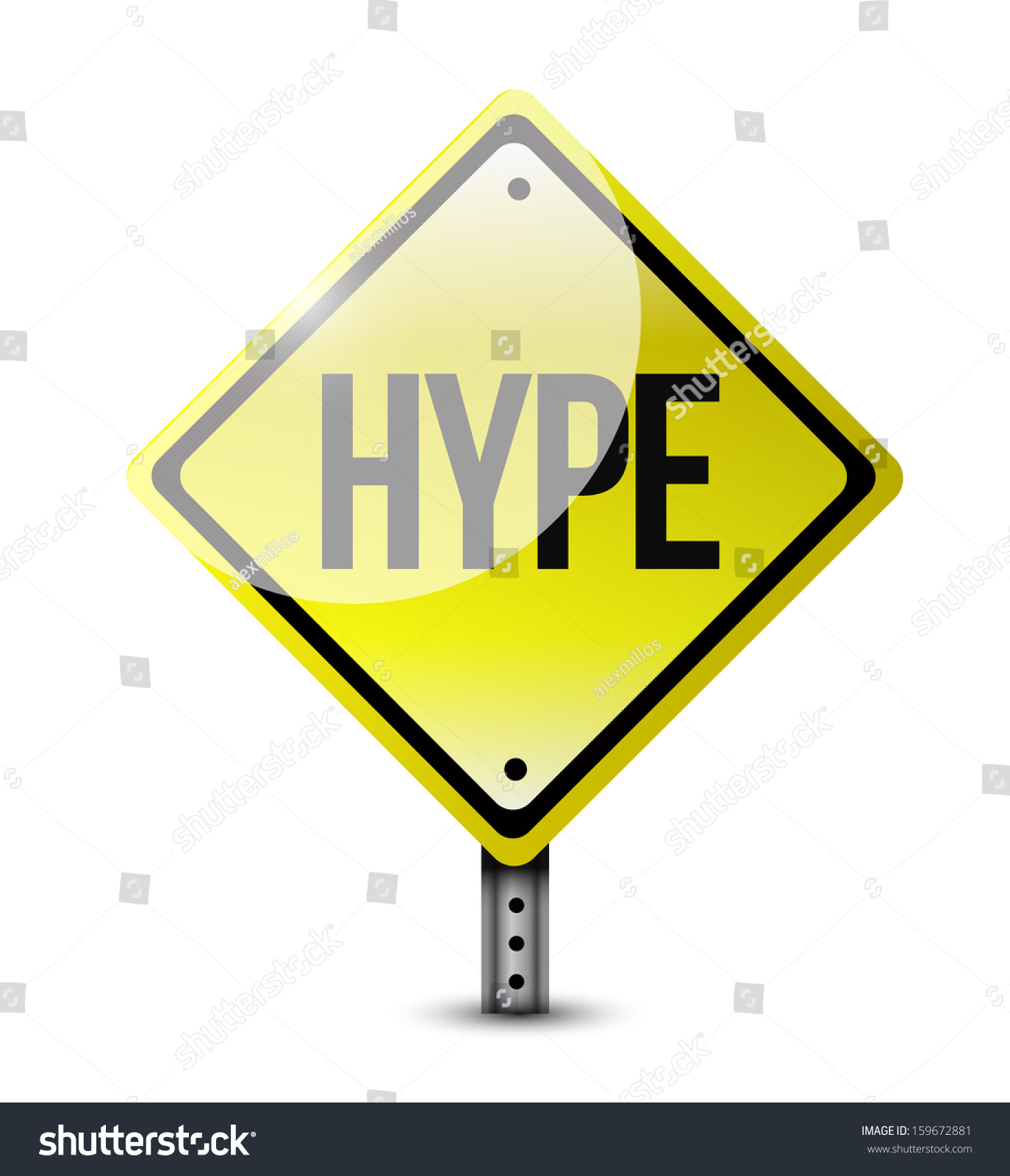 1966
[Speaker Notes: https://www.csee.umbc.edu/courses/331/papers/eliza.html]
Winter is coming…
12
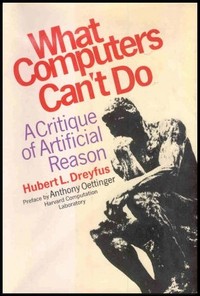 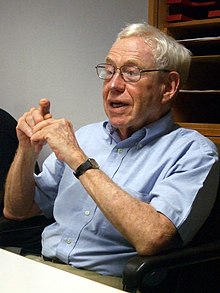 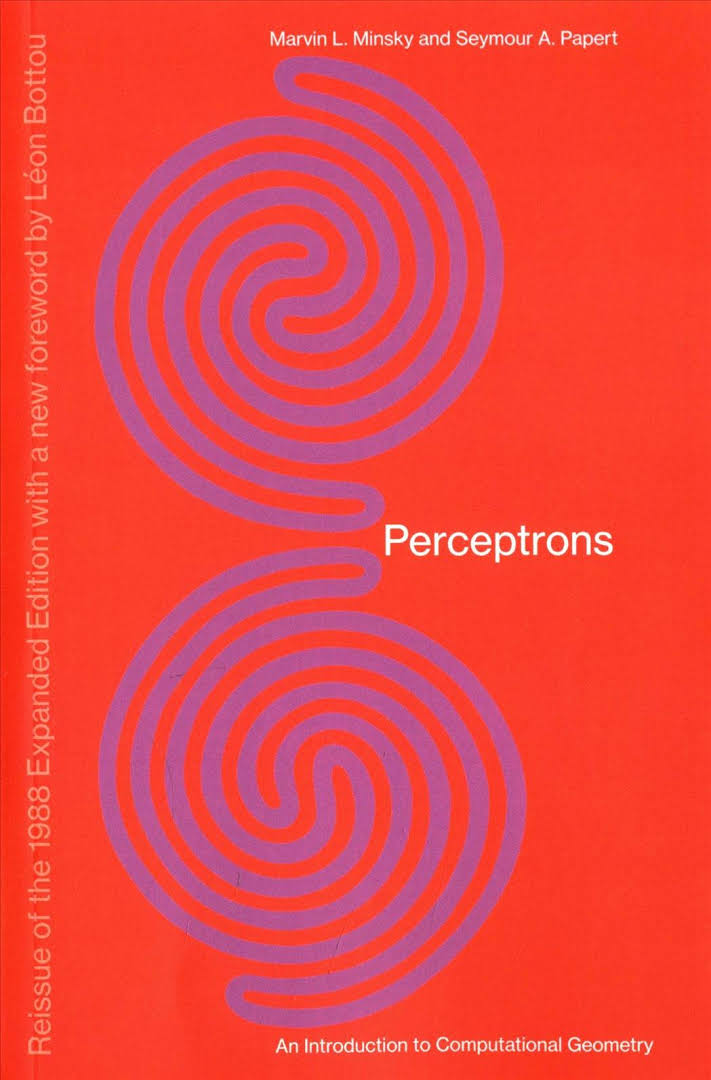 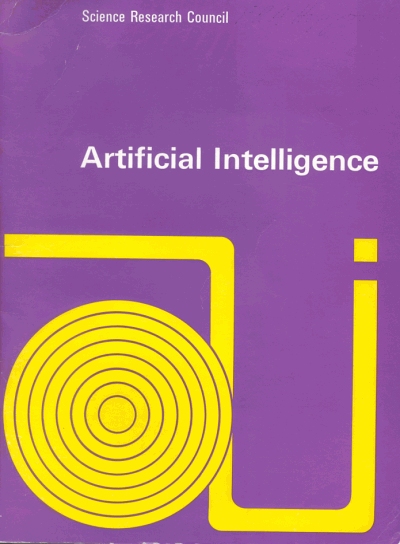 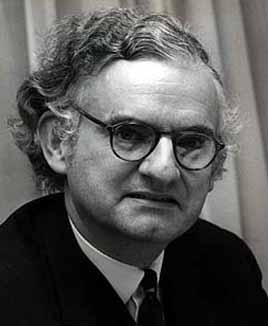 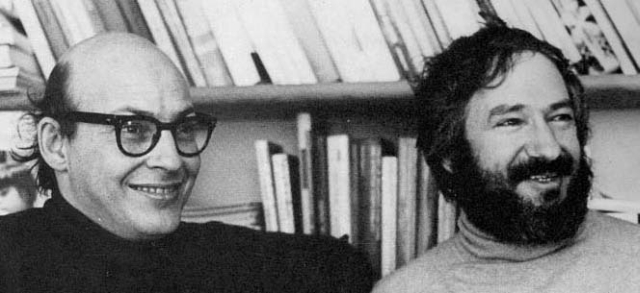 1969
1972
1973
[Speaker Notes: https://archive.org/stream/whatcomputerscan017504mbp/whatcomputerscan017504mbp_djvu.txt
http://www.chilton-computing.org.uk/inf/literature/reports/lighthill_report/overview.htm

“[…] by the mid-1960s there had been a great many experiments with perceptrons, but no one had been able to explain why they were able to recognize certain kinds of patterns and not others.”]
The first AI Winter
13
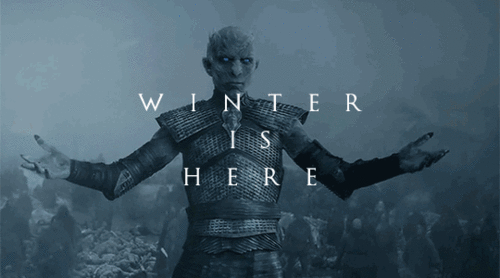 1970s
[Speaker Notes: https://en.wikipedia.org/wiki/AI_winter#DARPA.27s_funding_cuts_of_the_early_.2770s

“While the autonomous tank project was a failure, the battle management system (the Dynamic Analysis and Replanning Tool) proved to be enormously successful, saving billions in the first Gulf War, repaying all of DARPAs investment in AI[22]and justifying DARPA's pragmatic policy.[23]”]
Proliferation of Expert Systems
14
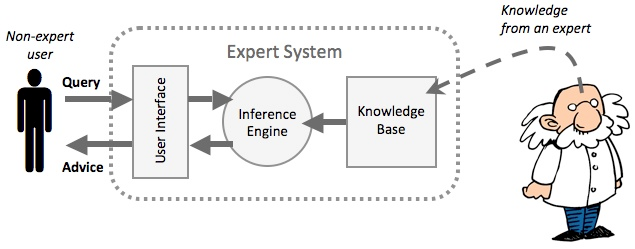 1980s
Credits: https://www.igcseict.info/theory/7_2/expert/
The second AI Winter
15
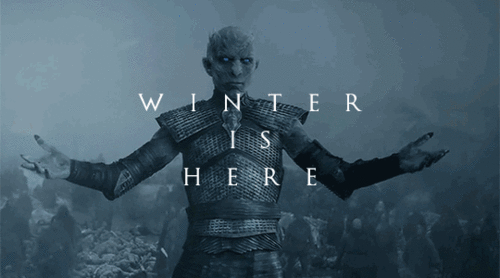 1990s
AI Spring
16
Computer Vision
Natural Language Processing
Speech Recognition
Robotics
Data Science
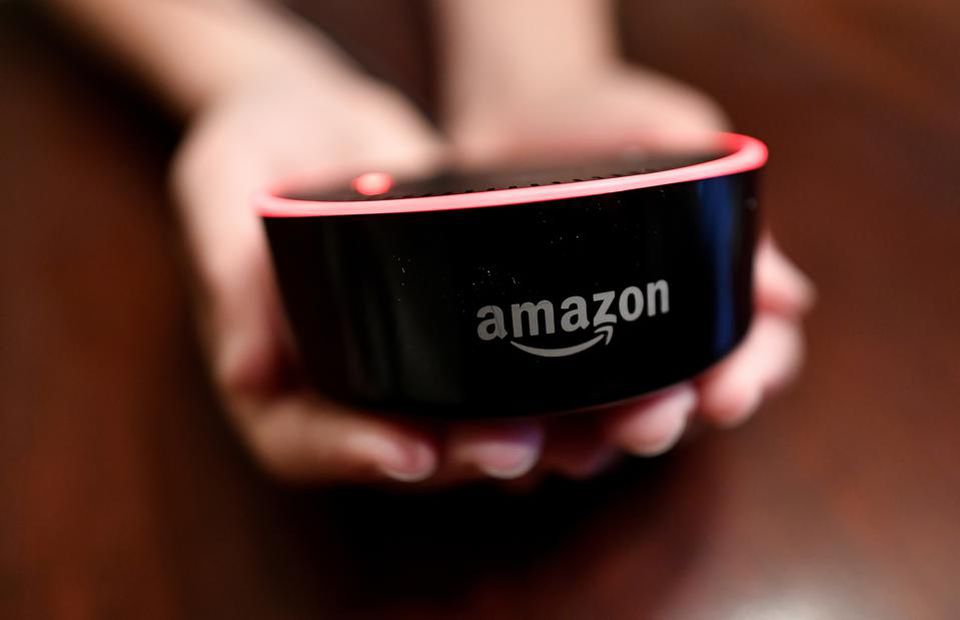 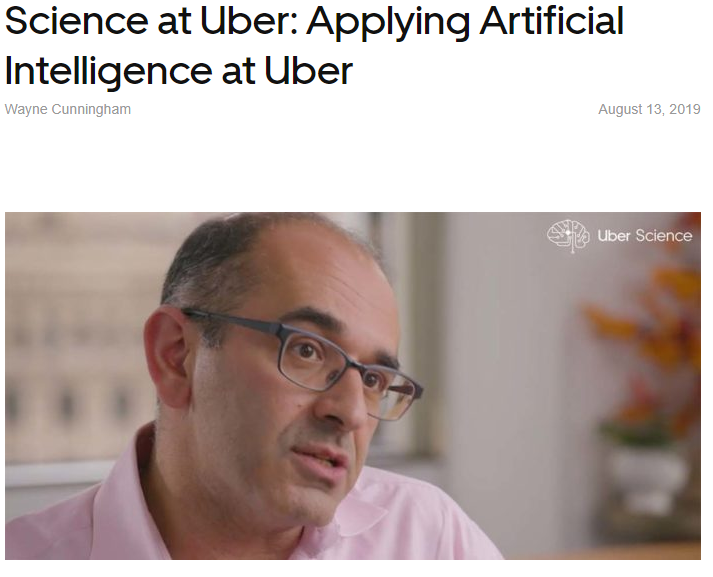 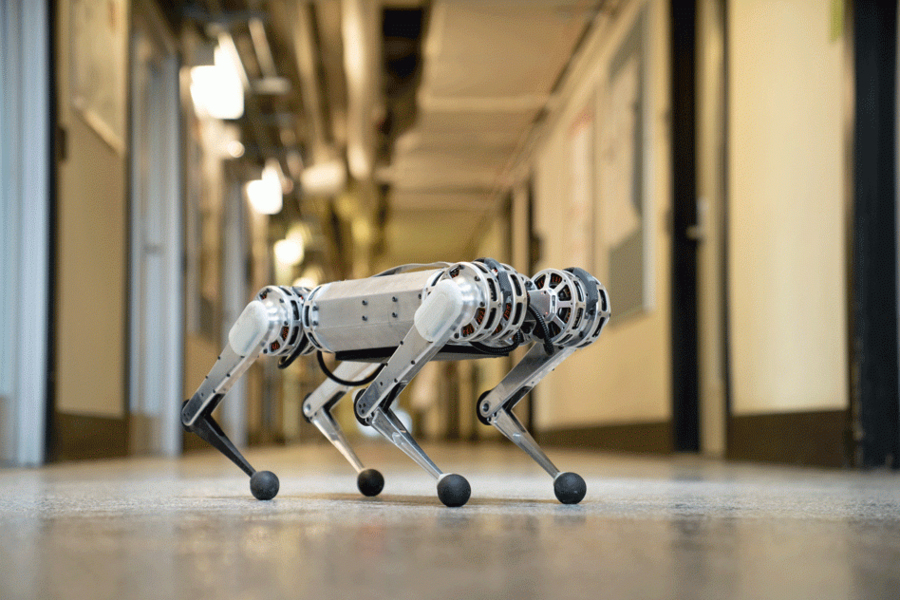 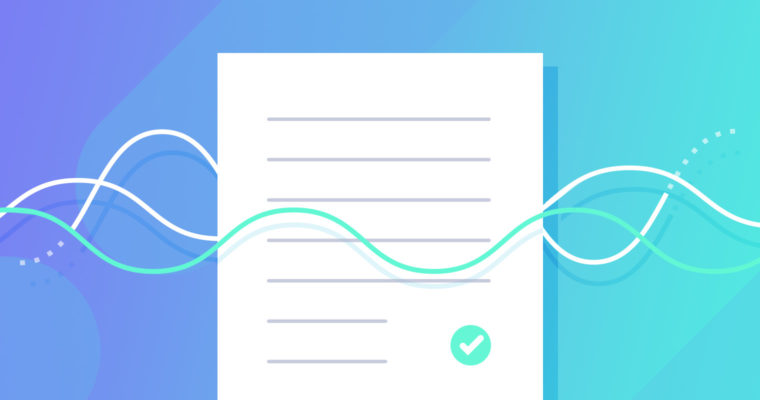 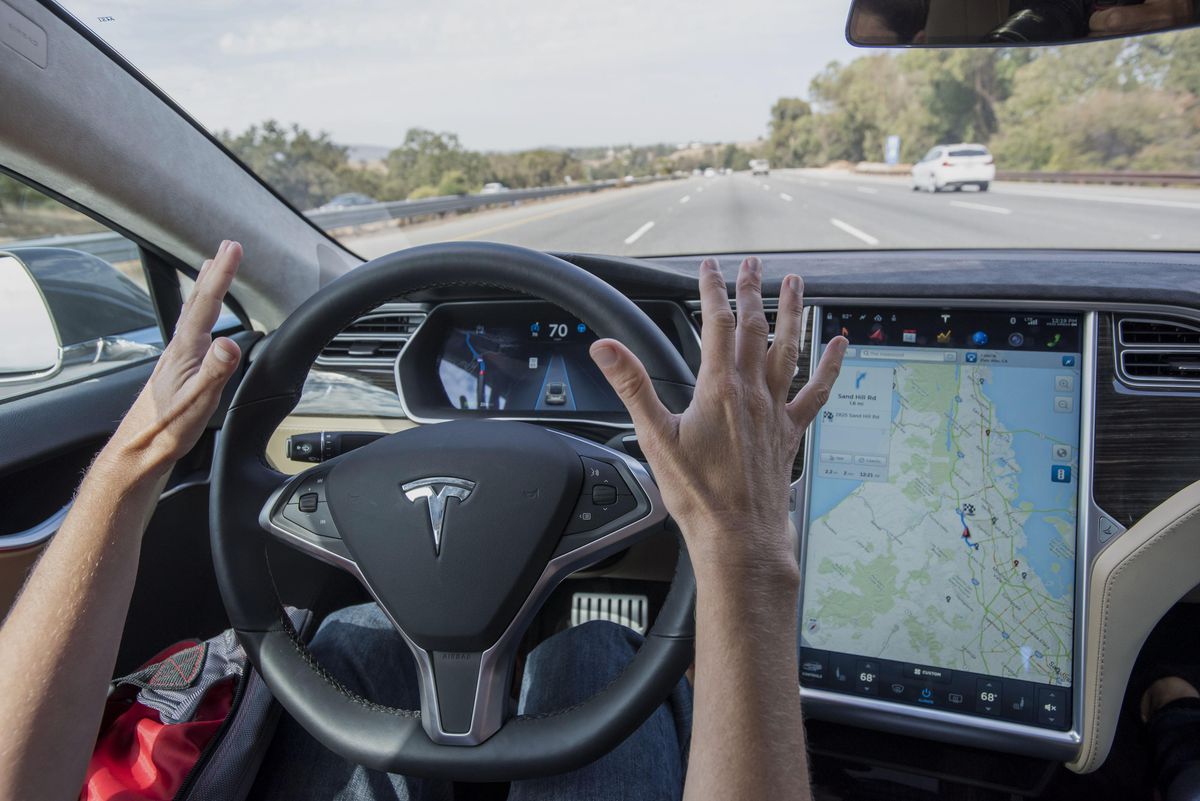 2000s-now
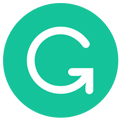 [Speaker Notes: https://news.mit.edu/2019/mit-mini-cheetah-first-four-legged-robot-to-backflip-0304]
AI Spring
17
Big Data (e.g, MNIST ~ 70k; ImageNet ~ 106)
Big Compute (GPUs, cloud computing)
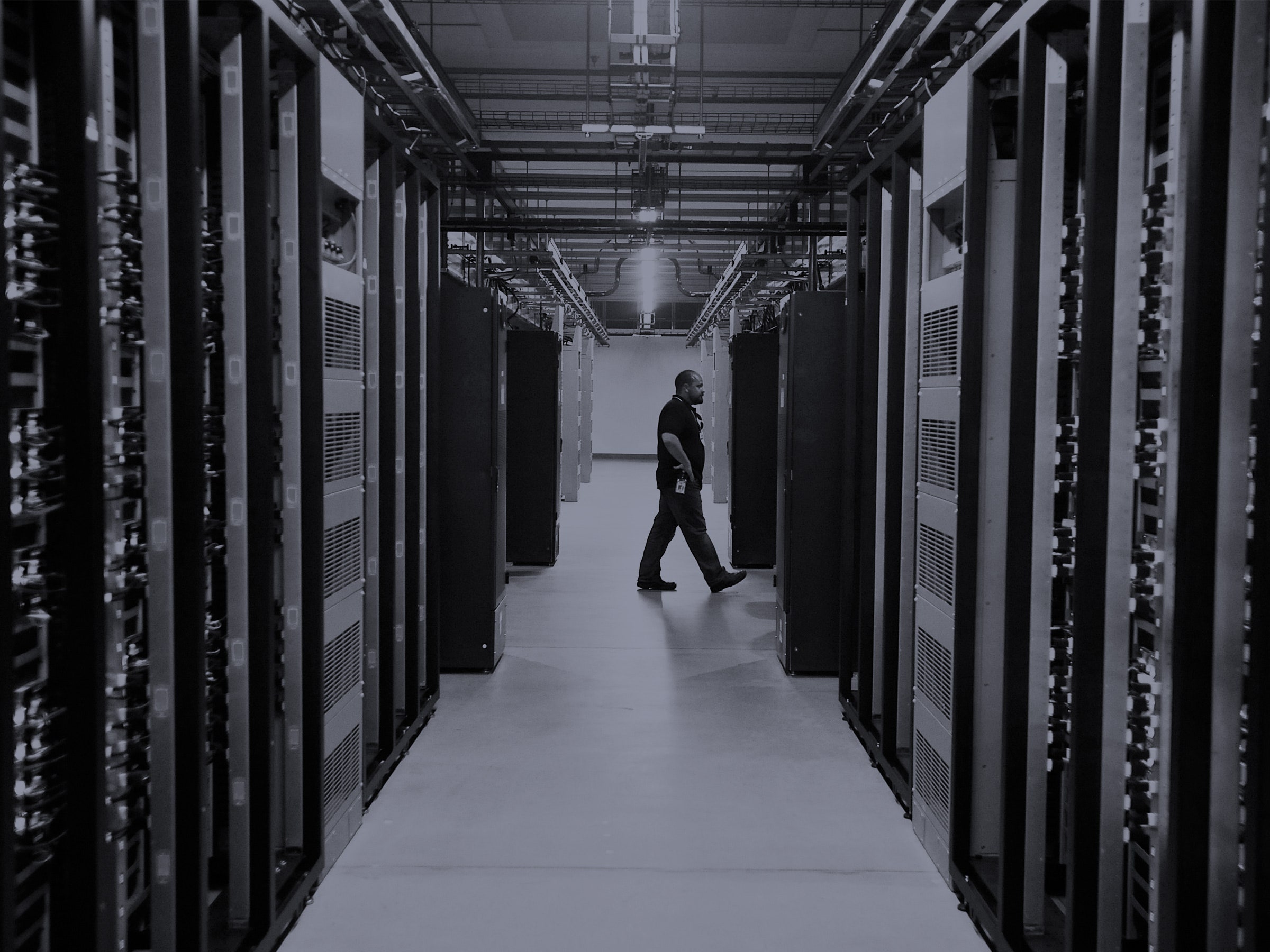 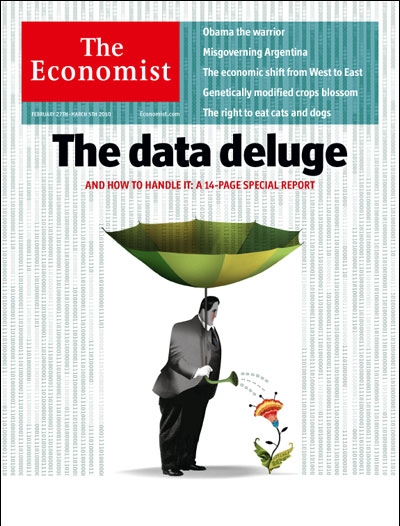 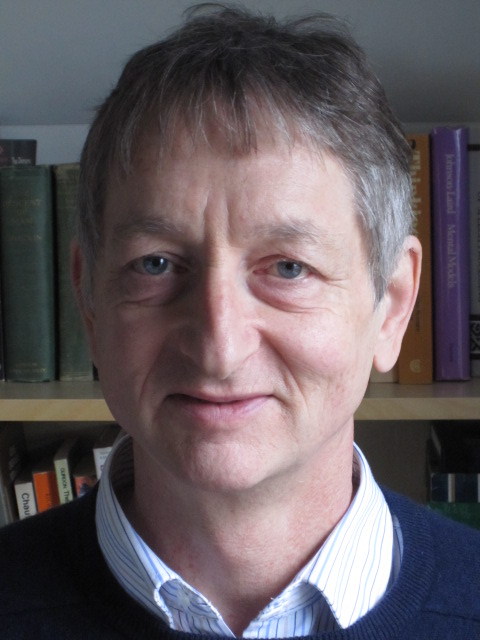 “What was wrong in the 80’s is that we didn’t have enough data and we didn’t have enough computer power”
2000s-now
Geoffrey Hinton
[Speaker Notes: https://www.wired.com/story/no-data-is-not-the-new-oil/]
The case for AI in Brazil
18
National strategy for IoT
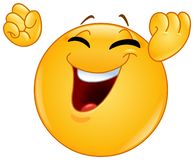 19
Smart Cities
Healthcare
Agribusiness 
Manufacturing
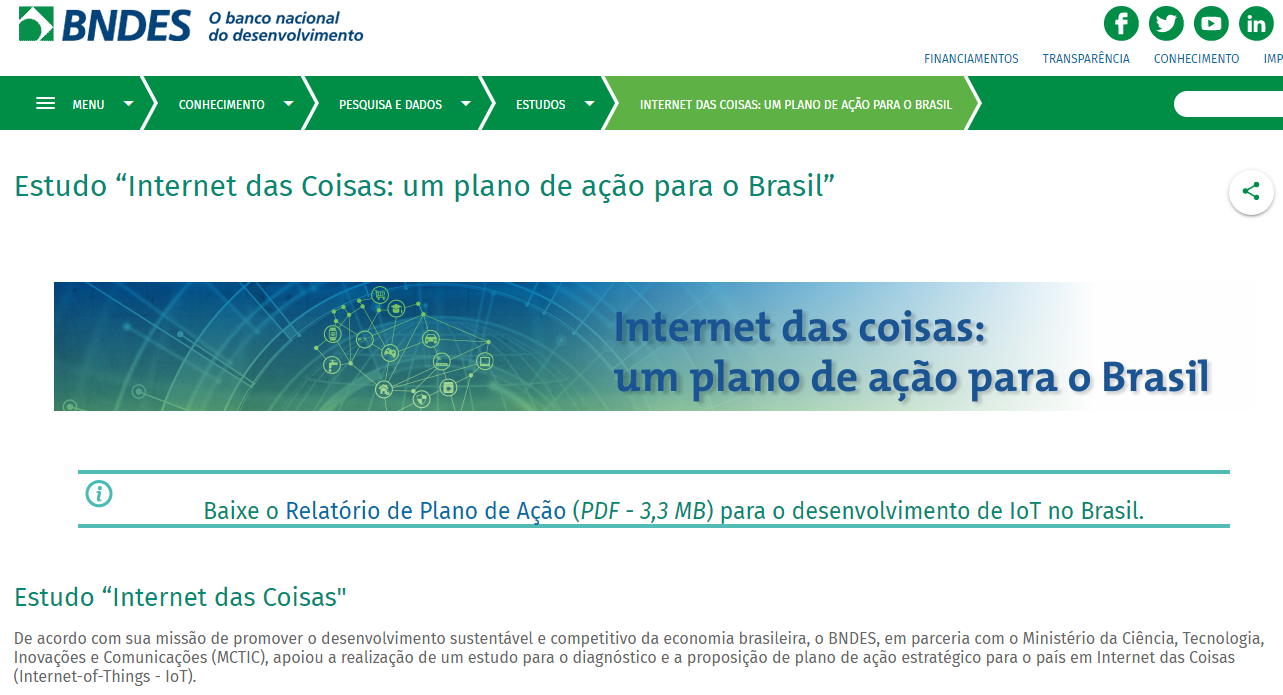 2016
National strategy for AI
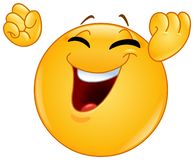 20
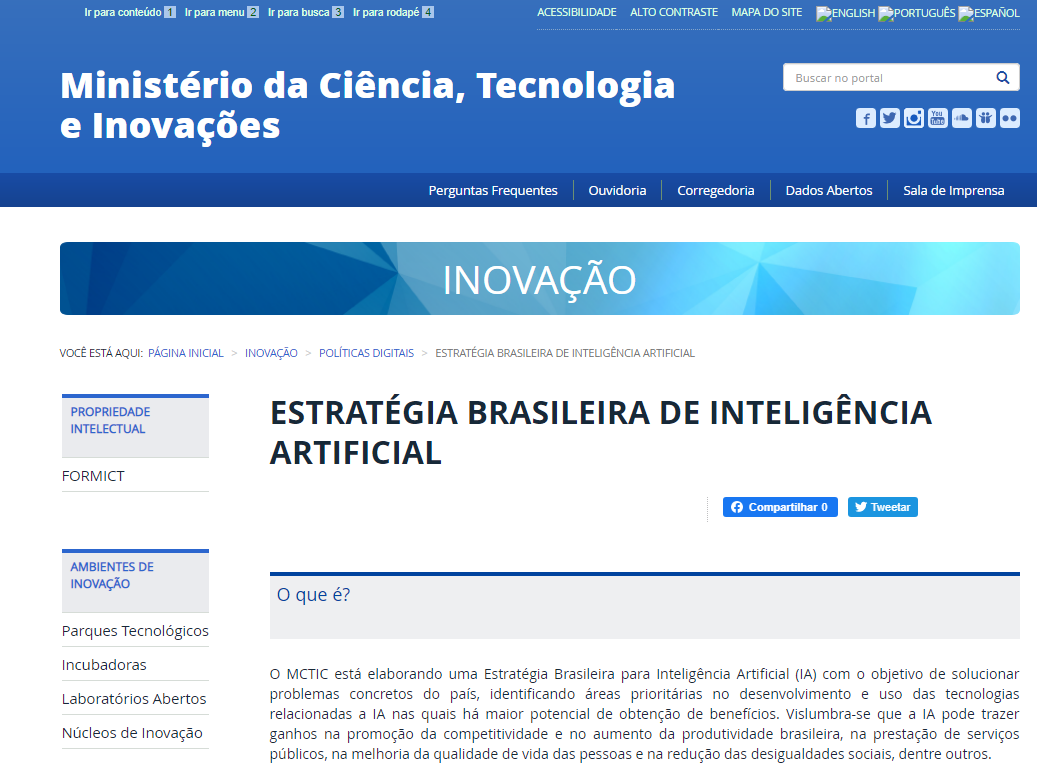 2020
National strategy for AI
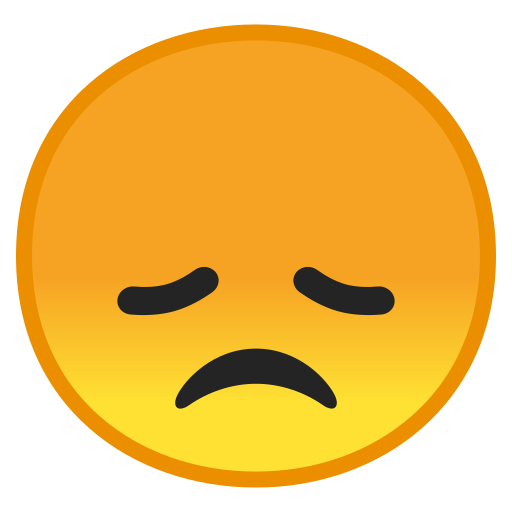 21
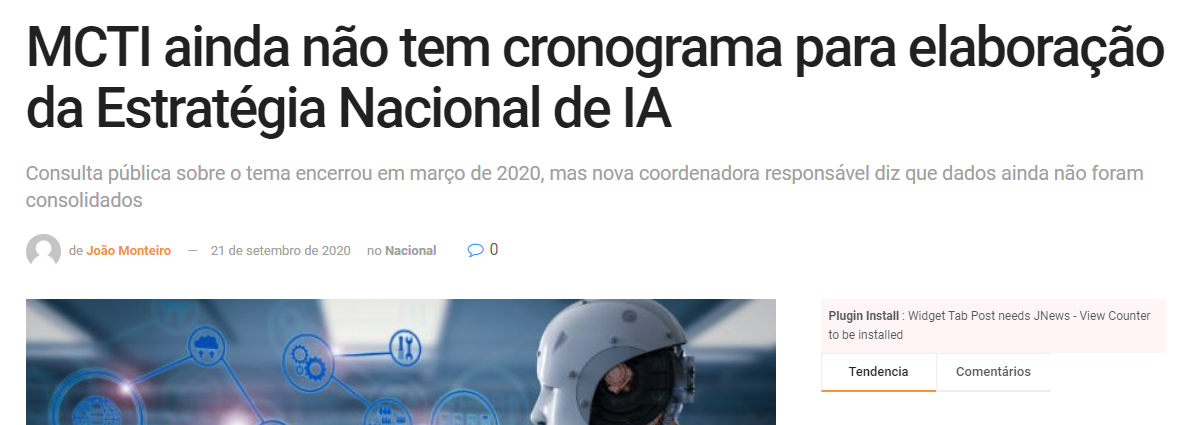 2020
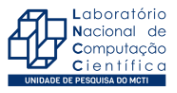 But things are moving…
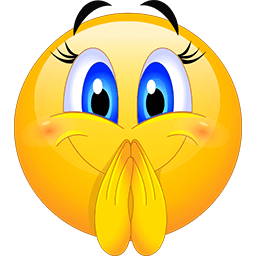 22
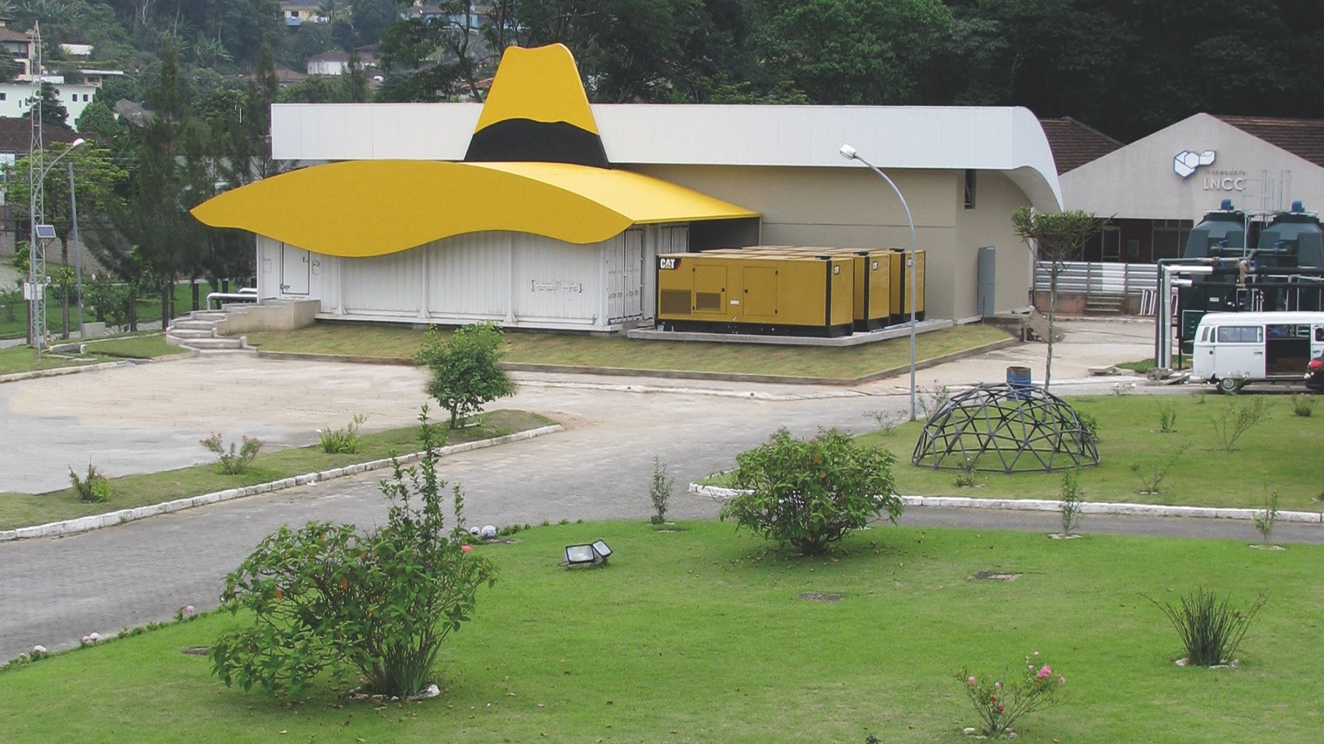 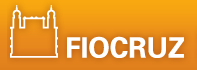 But things are moving…
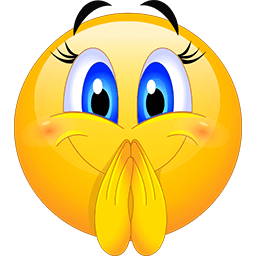 23
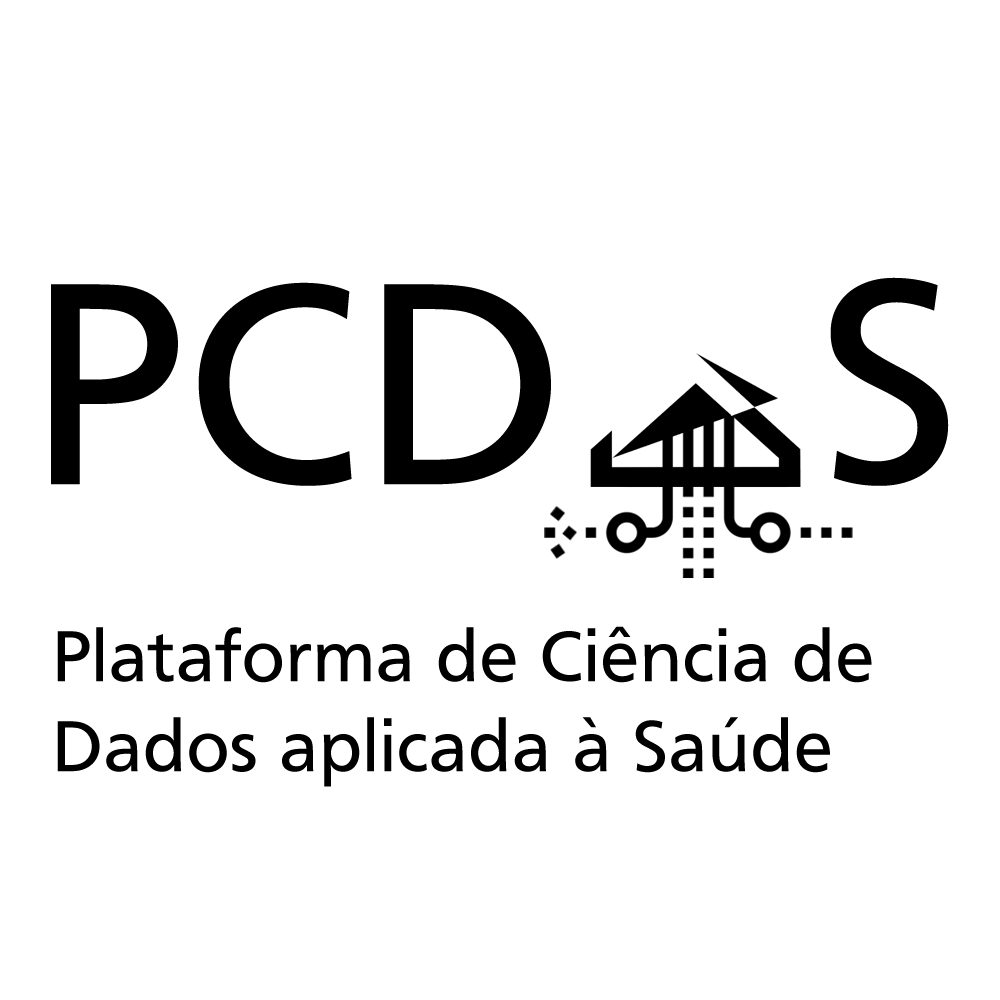 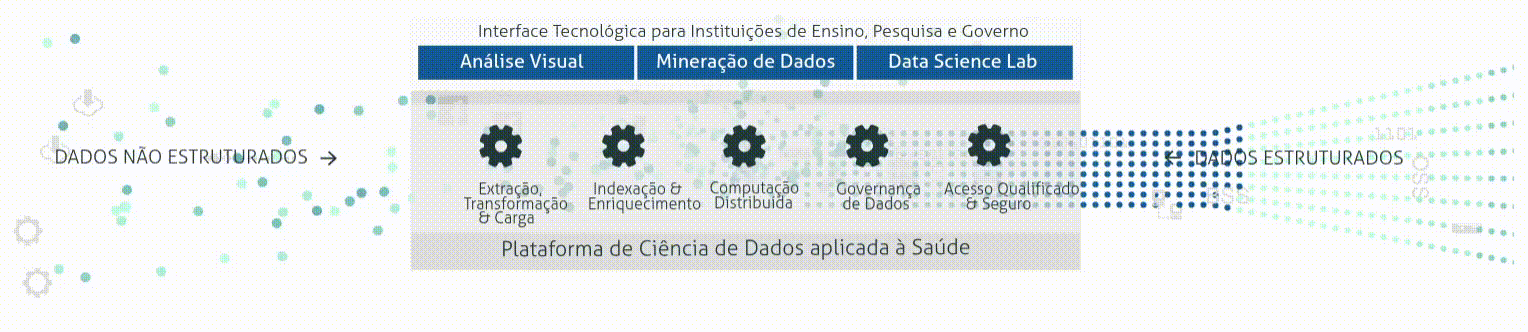 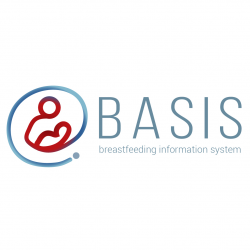 https://bigdata.icict.fiocruz.br
[Speaker Notes: BASIS - Breastfeeding Information System
https://bigdata.icict.fiocruz.br/basis-breastfeeding-information-system]
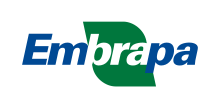 But things are moving…
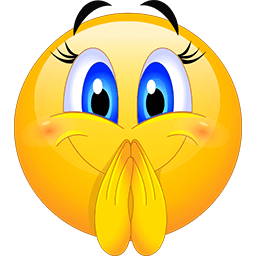 24
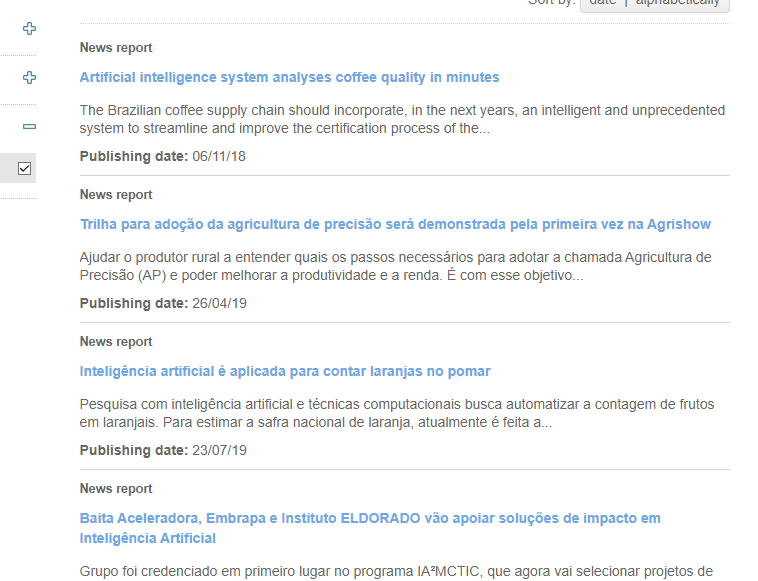 https://www.embrapa.br/en/busca-geral/-/busca/tag/inteligencia-artificial
But things are moving…
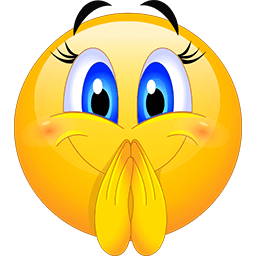 25
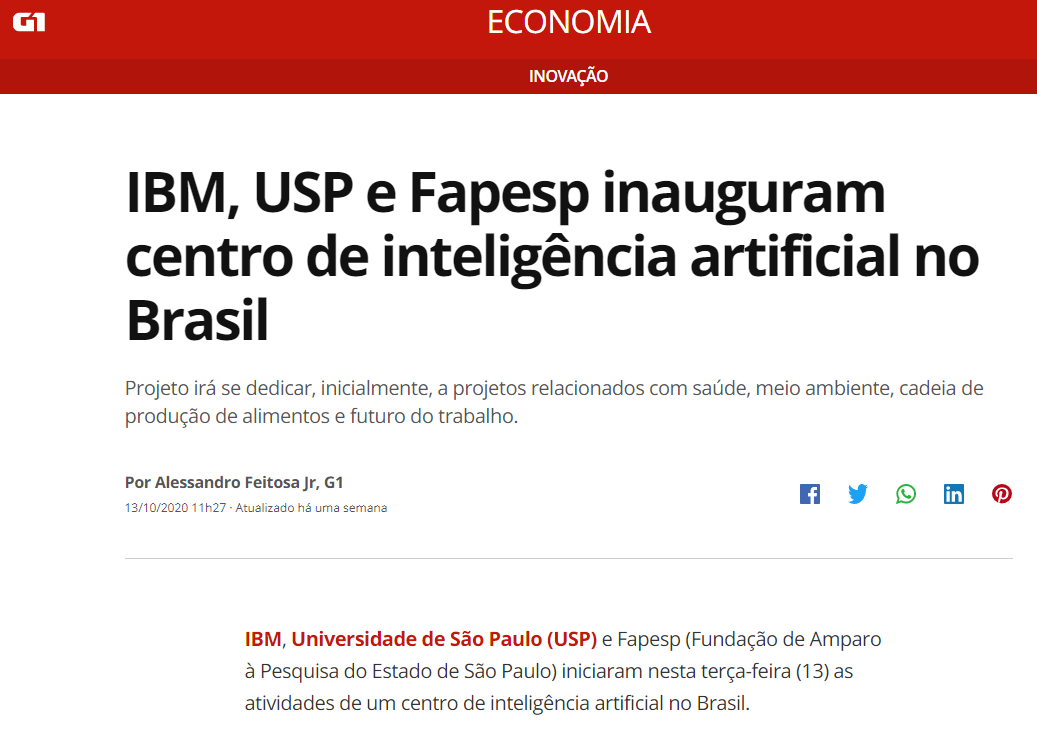 [Speaker Notes: https://g1.globo.com/economia/tecnologia/inovacao/noticia/2020/10/13/ibm-usp-e-fapesp-inauguram-centro-de-inteligencia-artificial-no-brasil.ghtml]
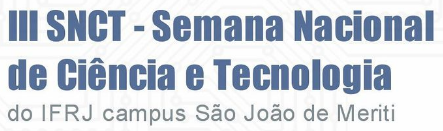 Inteligência artificial: a nova fronteira da ciência brasileira
Eduardo Bezerra
ebezerra@cefet-rj.br